Swapping between arrays
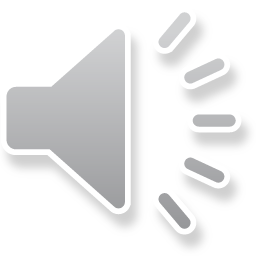 Outline
In this lesson, we will:
Discuss swapping a sequence of entries between two arrays
Describe the number of assignments
Determine if we can reduce the number of assignments if the order of the swaps does not matter
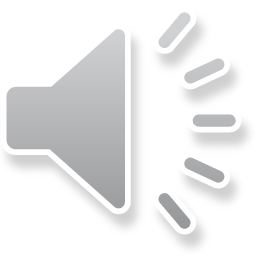 Swapping between arrays
Suppose you want to swap m entries between two arrays,	the first starting at position n1 and	the second starting at position n2
You may assume both arrays are sufficiently large 

The function declaration would be:
	void swap( double array1[], std::size_t n1,	           double array2[], std::size_t n2,	           std::size_t m );
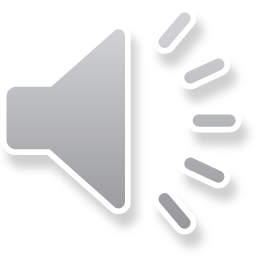 Swapping between arrays
This should be a simple for loop that has m swaps:
void swap( double array1[], std::size_t n1,	          double array2[], std::size_t n2,           std::size_t m ) {
    for ( std::size_t k{ 0 }; k < m; ++k ) {
        double tmp{ array1[n1 + k] };
        array1[n1 + k] = array2[n2 + k];
        array2[n2 + k] = tmp;
    }
}
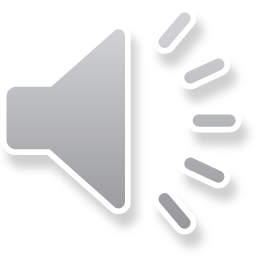 Number of assignments
This requires 3m assignments
One of these, at each step, is the initialization of tmp

Question: Can we do better if we don’t care about the order?
For example,	      suppose this is just related data that we want to rearrange
Can we get it down to 2m assignments?
Pause and think about this
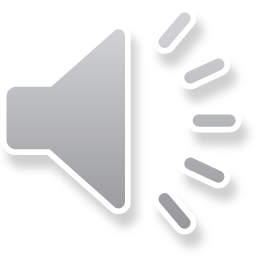 Swapping entries
For example, suppose we have the following:
	swap( a1, 1, a2, 3, 4 );
a1
a2
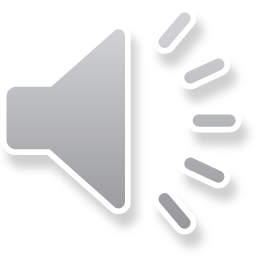 Swapping entries
All we can do is swap the entries:
	swap( a1, 1, a2, 3, 4 );
a1
a2
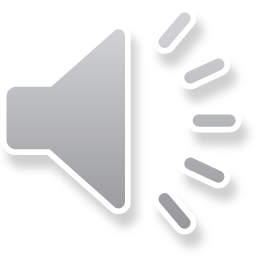 Swapping without concern for order
Suppose we don’t care about how they are swapped
	unordered_swap( a1, 1, a2, 3, 4 );
a1
a2
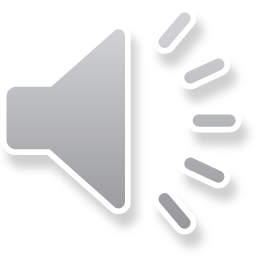 Swapping without concern for order
Assign the first entry in one array to a temporary variable
a1
a2
tmp = 4.5
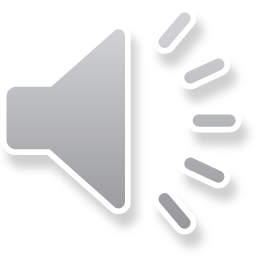 Swapping without concern for order
This creates a hole, so fill it with the first entry of the next array
a1
a2
tmp = 4.5
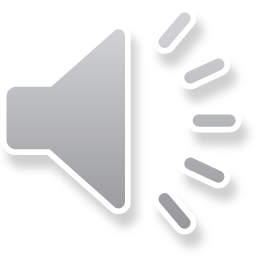 Initial approach
Now fill this hole with the second entry of the first array,	and so on
a1
a2
tmp = 4.5
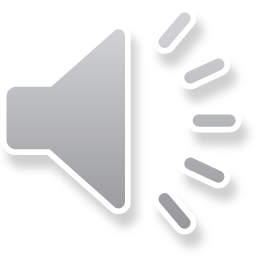 Swapping without concern for order
After 2m assignments, there is a hole at the end of the second array
a1
a2
tmp = 4.5
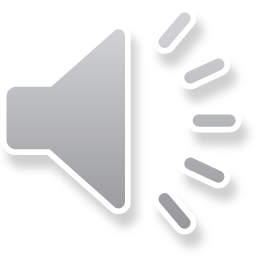 Swapping without concern for order
After 2m assignments, there is a hole at the end of the second array
Fill this with the temporarily stored value
a1
a2
tmp = 4.5
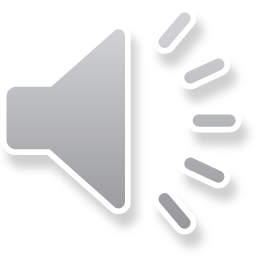 Implementation
The code is slightly more complex, as we must be careful:
void unordered_swap( double array1[], std::size_t n1,	                    double array2[], std::size_t n2,                     std::size_t m ) {
    if ( m == 0 ) {
        return ;
    }

    double tmp{ array1[n1] };

    for ( std::size_t k{ 0 }; k < m - 1; ++k ) {
        array1[n1 + k] = array2[n2 + k];
        array2[n2 + k] = array1[n1 + k + 1];
    }

    array1[n1 + m - 1] = array2[n2 + m - 1];
    array2[n2 + m - 1] = tmp;
}
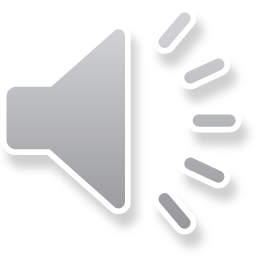 Comparison
We may now observe that:
The original code required 3m assignments
If we don’t care about swaps, we can reduce this to 2m + 1

The entries from the first array are rotated by one in the second
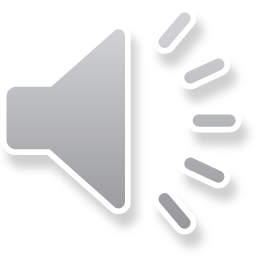 Summary
Following this lesson, you now
Know that swapping entries between arrays can be optimized
Understand we can reduce the number of assignments by almost one third if we don’t care about the order of the copies
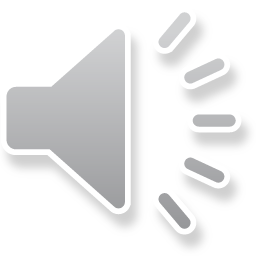 References
[1]	https://en.wikipedia.org/wiki/Array_data_structure
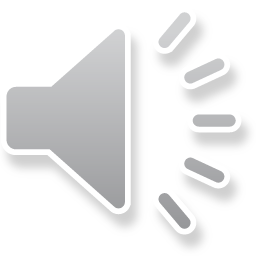 Colophon
These slides were prepared using the Georgia typeface. Mathematical equations use Times New Roman, and source code is presented using Consolas.

The photographs of lilacs in bloom appearing on the title slide and accenting the top of each other slide were taken at the Royal Botanical Gardens on May 27, 2018 by Douglas Wilhelm Harder. Please see
https://www.rbg.ca/
for more information.
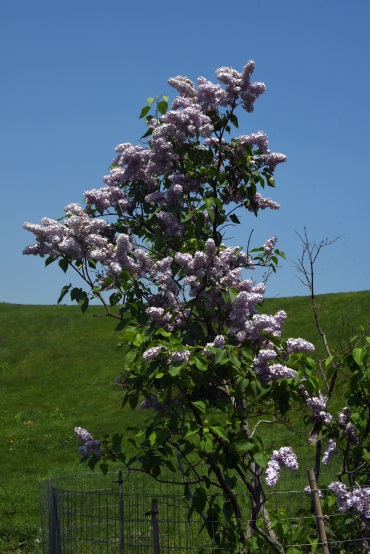 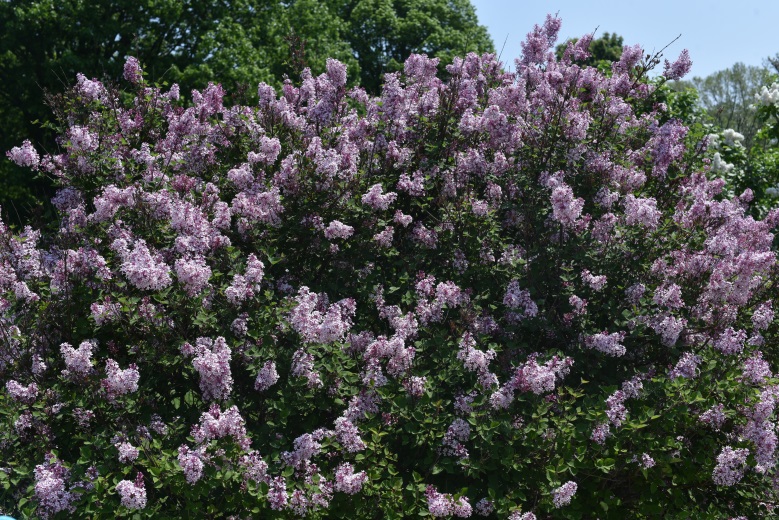 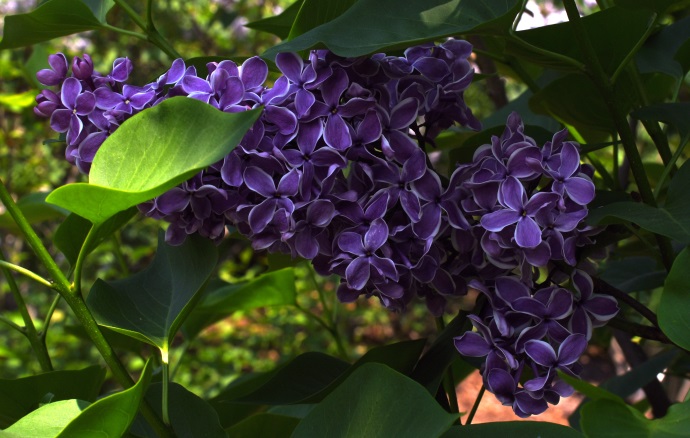 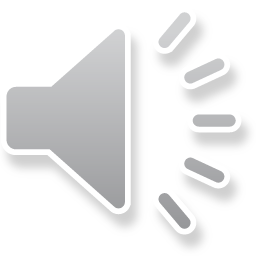 Disclaimer
These slides are provided for the ece 150 Fundamentals of Programming course taught at the University of Waterloo. The material in it reflects the authors’ best judgment in light of the information available to them at the time of preparation. Any reliance on these course slides by any party for any other purpose are the responsibility of such parties. The authors accept no responsibility for damages, if any, suffered by any party as a result of decisions made or actions based on these course slides for any other purpose than that for which it was intended.
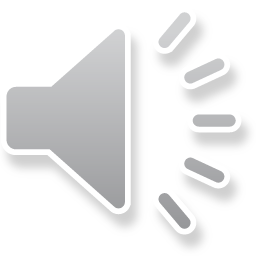